UBND QUẬN LONG BIÊNTRƯỜNG MẦM NON NẮNG MAI
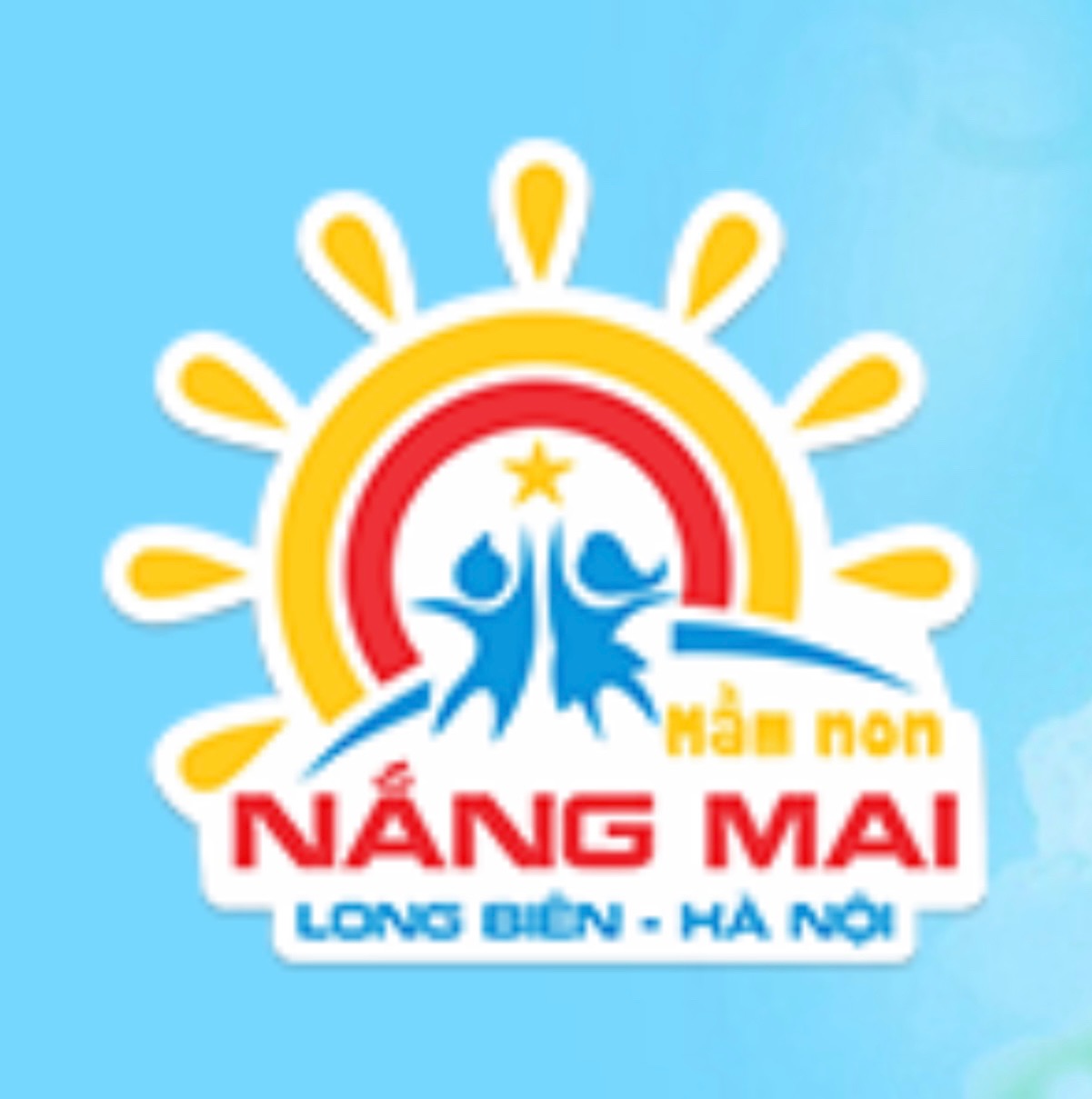 LĨNH VỰC: PHÁT TRIỂN THỂ CHẤT
Đề tài: 
Chạy thay đổi hướng theo đường dích dắc
T/C: Chuyền bóng qua đầu.
Người dạy: Trần Thu Thảo
Khởi động:
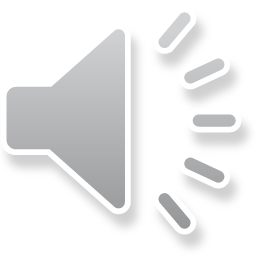 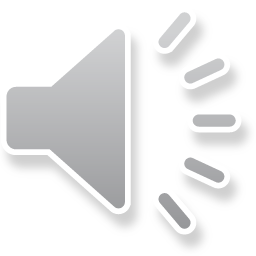 Đồng diễn thể dục
Vượt qua thử thách
Vđcb: Chạy thay đổi hướng theo đường dích dắc
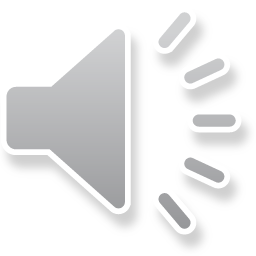 Trò chơi:
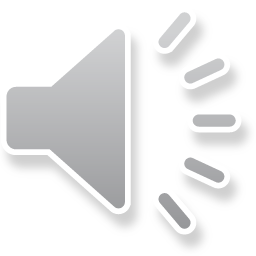 Håi tÜnh
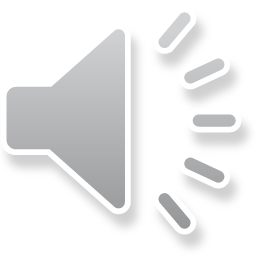 Chóc c¸c c« m¹nh kháe h¹nh phóc